26 janvier 2023
Formations : pourquoi et comment ?
1
Collège Doctoral Pays de la Loire -
2
26 janvier 2023
Ordre du jour
Introduction

Offre de formations 2022-2023

Améthis

Bonnes pratiques

Echanges et discussions
Collège Doctoral Pays de la Loire
3
26 janvier 2023
Introduction
Collège doctoral Pays de la Loire (CD PdL)
3 sites
11 Ecoles Doctorales (ED)
Nantes
Angers
Le Mans
11 Ecoles Doctorales (ED)
3 Pôles Doctoraux
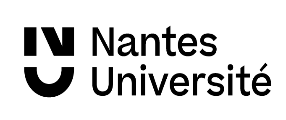 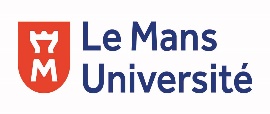 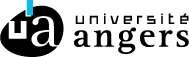 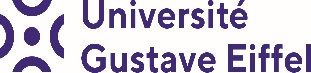 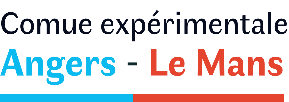 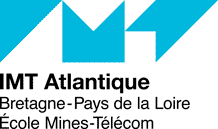 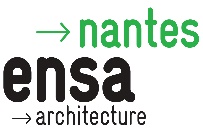 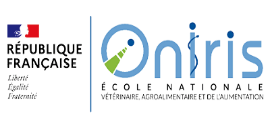 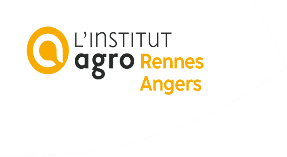 10 établissements accrédités
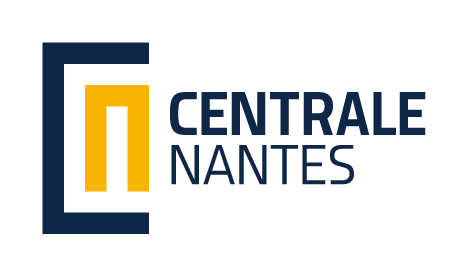 Collège Doctoral Pays de la Loire
4
26 janvier 2023
Introduction
Comment choisir mes formations? La notion de compétences
Rappel : la délivrance du doctorat certifie la capacité à produire des connaissances scientifiques nouvelles de haut niveau ainsi que l'acquisition et la maîtrise de blocs de compétences communs à l'ensemble des docteur.e.s et liés à leur formation par la recherche.
Bloc 1 Conception et élaboration d'une démarche de recherche et développement, d'études et prospective
Bloc 2 Mise en œuvre d'une démarche de recherche et développement, d'études et prospective
Bloc 3 Valorisation et transfert des résultats d'une démarche R & D, d'études et prospective
Bloc 4 Veille scientifique et technologique à l'échelle internationale
Bloc 5 Formation et diffusion de la culture scientifique et technique
Bloc 6 Encadrement d'équipes dédiées à des activités de recherche et développement, d'études et prospective

Source : Arrêté sur les compétences en doctorat : https://www.legifrance.gouv.fr/loda/id/JORFTEXT000038200990/
Collège Doctoral Pays de la Loire
5
26 janvier 2023
Introduction
Comment valoriser et développer mes compétences?

Etape 1 : faire une autoévaluation de ces compétences et définir un projet professionnel

Etape 2 : identifier les besoins en formation en fonction de cette autoévaluation et définir un plan individuel de formation 

Ce plan individuel de formation est à réfléchir dès le début de votre doctorat pour servir à la fois votre projet de recherche et votre projet de poursuite de carrière

Etape 3 : participer aux formations pour développer vos compétences 

Etape 4 :  compléter par vos activités de recherche (congrès, colloque, articles, protocoles, nouvelles techniques ….) 

Etape 5 : valoriser vos compétences à travers votre portfolio qui reprend les formations suivies et les activités de recherche réalisées
Collège Doctoral Pays de la Loire
[Speaker Notes: Le plan individuel de formation doit être réfléchi dès le début de votre doctorat pour servir à la fois votre projet de recherche et votre projet de poursuite de carrière.
Ce plan est évolutif et est amené à être régulièrement discuté et mis à jour, notamment lors des réunions du comité suivi individuel.]
6
26 janvier 2023
Offre de formations 2022-2023
250 formations proposées par les écoles doctorales et le collège Pays de la Loire regroupées dans un catalogue pdf

Formations sont classées par catégories : 
Se former à l’enseignement (ES)
Créer son entreprise et développer ses connaissances de l’entreprise et des organisations (EE)
Communiquer, manager, gérer un projet (COM, MGT, GDP)
Maitriser l’information scientifique et technique : outils et méthodes (IST)
Préparer sa poursuite de carrière (PC)
Développer ses compétences en langue étrangère (LAN)
Se former à la programmation et aux outils numériques (NUM)
Renforcer sa culture scientifique interdisciplinaire (CULT)
Respecter les principes de déontologie, d’éthique et d’intégrité scientifique (ETH)
Les formations disciplinaires (DIS)
Collège Doctoral Pays de la Loire
7
26 janvier 2023
Offre de formations 2022-2023
Les formations obligatoires
Éthique de la recherche et intégrité scientifique (ETH)
Science ouverte (SO)
Formations à la pédagogie 
		

Les formations fortement recommandées
FLE (doctorants non francophones)
Collège Doctoral Pays de la Loire
8
26 janvier 2023
Améthis
Amethis
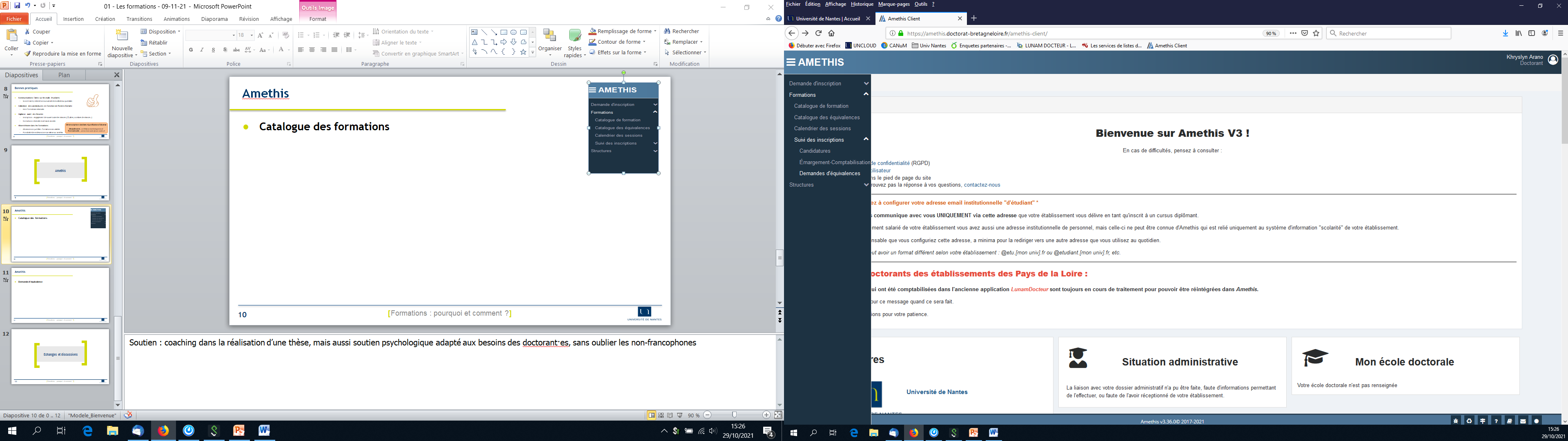 Catalogue des formations
1) Rechercher une formation
Filtrer par catégorie de formation
Filtrer la période de candidature : en cours ou à venir
Vidéo explicative
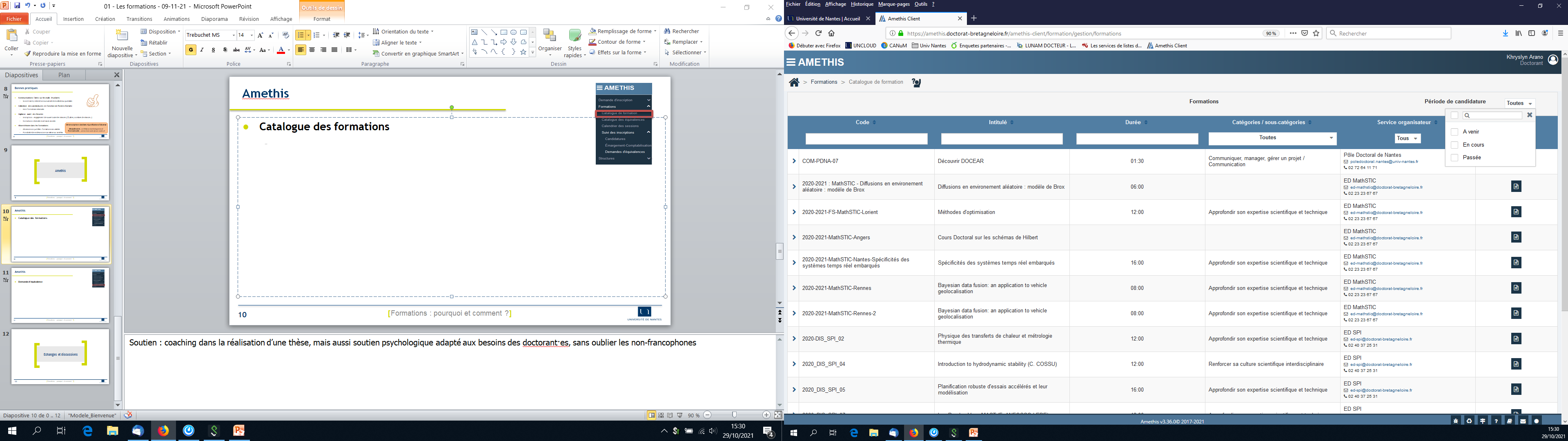 Codification des formations 
2/3 premières lettres : catégorie (COM – ETH)
2/3 lettres suivantes : service organisateur (CDPDL)
Filtrer par service organisateur : 
Formations transversales : CDPDL
Formations disciplinaires : ED
Collège Doctoral Pays de la Loire -
9
26 janvier 2023
Améthis
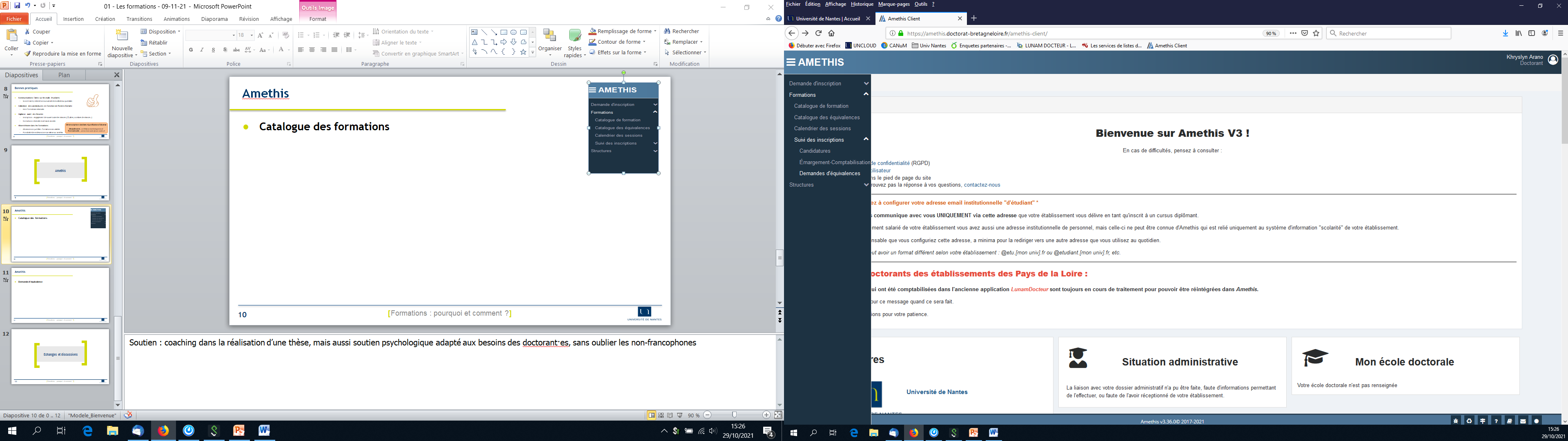 Amethis
Catalogue des formations
2) Candidater à une formation
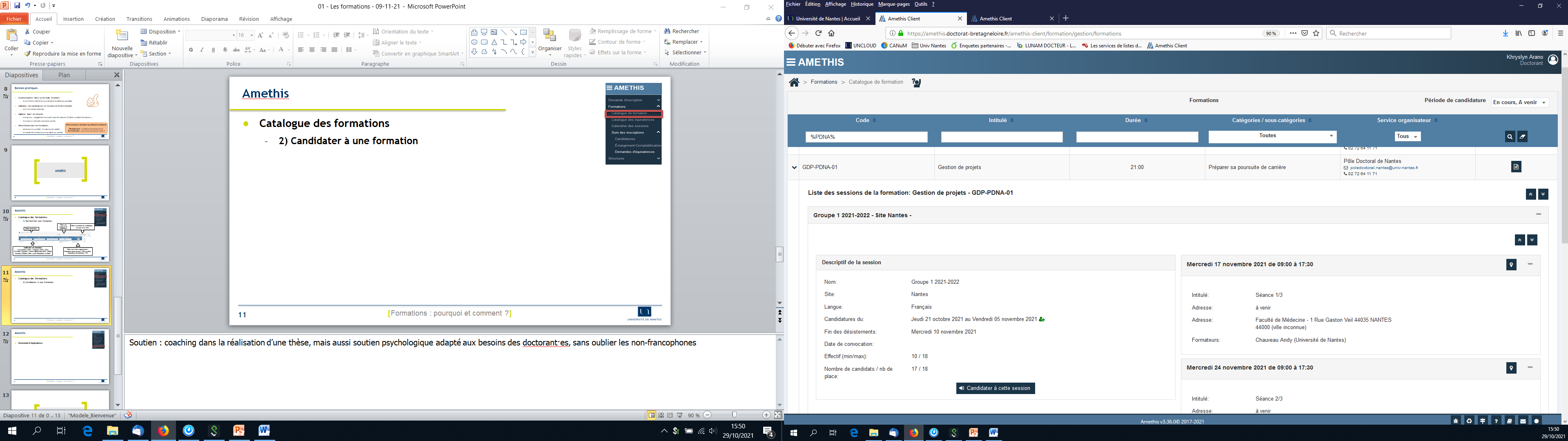 Consulter le descriptif de la formation
Cliquer pour candidater à la session
Collège Doctoral Pays de la Loire -
10
26 janvier 2023
Améthis
Amethis
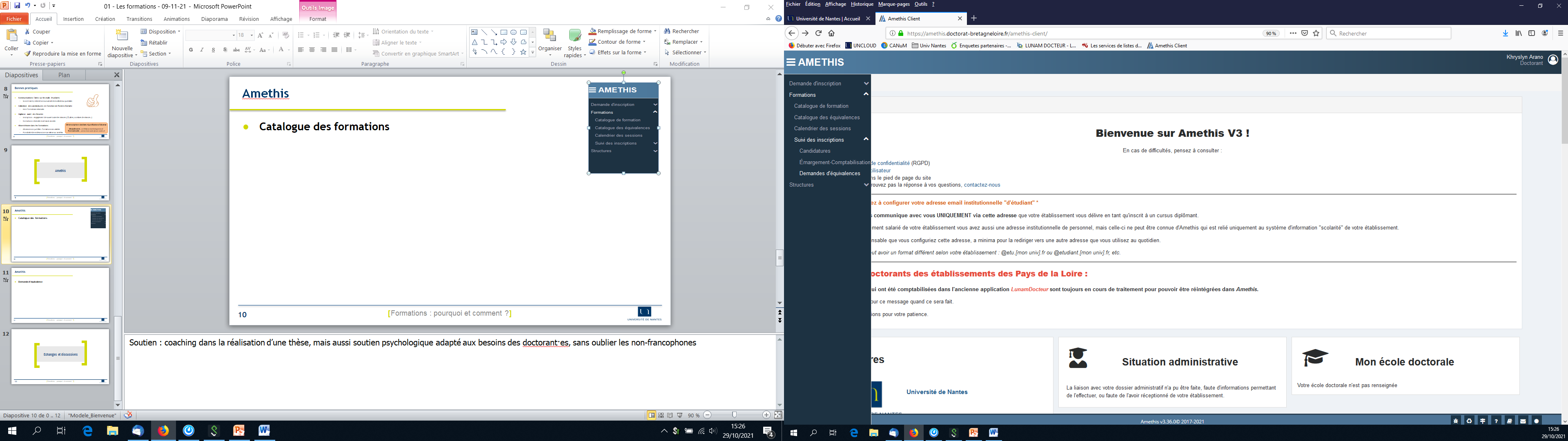 Contact
gestionnaire de site
ed-XXX.site@doctorat-paysdelaloire.fr
(Exemple ed-sis.angers@doctorat-paysdelaloire.fr
Demande d’équivalence
Vidéo explicative
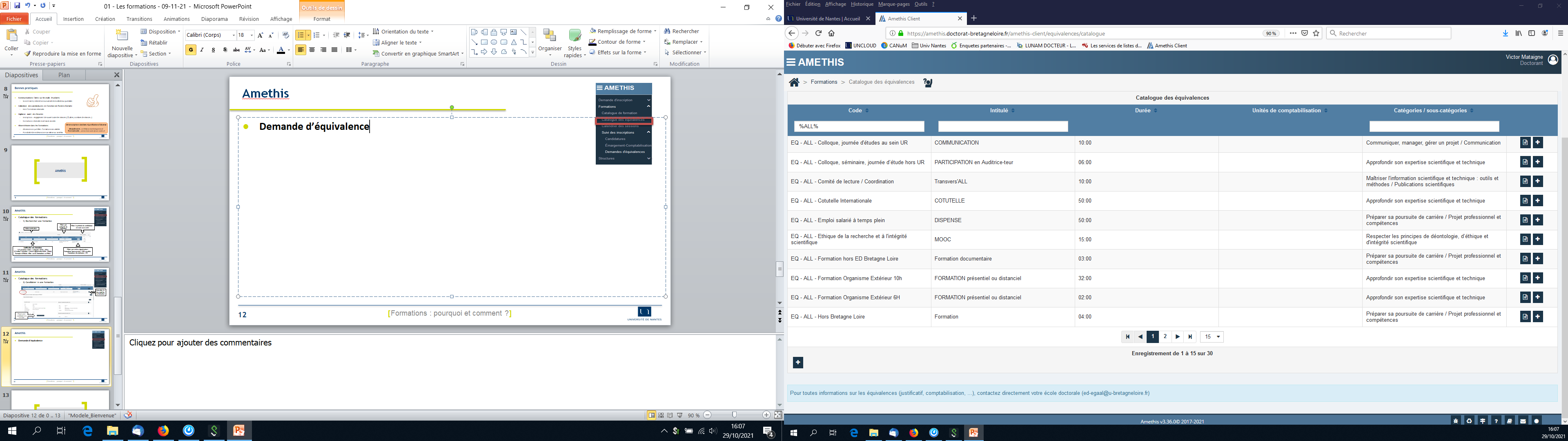 Rechercher une équivalence par intitulée ou par code
Déposer une demande lié à cette équivalence au sein de votre ED
Déposer une demande d’équivalence qui n’existe pas dans le catalogue
Collège Doctoral Pays de la Loire -
11
26 janvier 2023
Améthis
Amethis
Page d’accueil
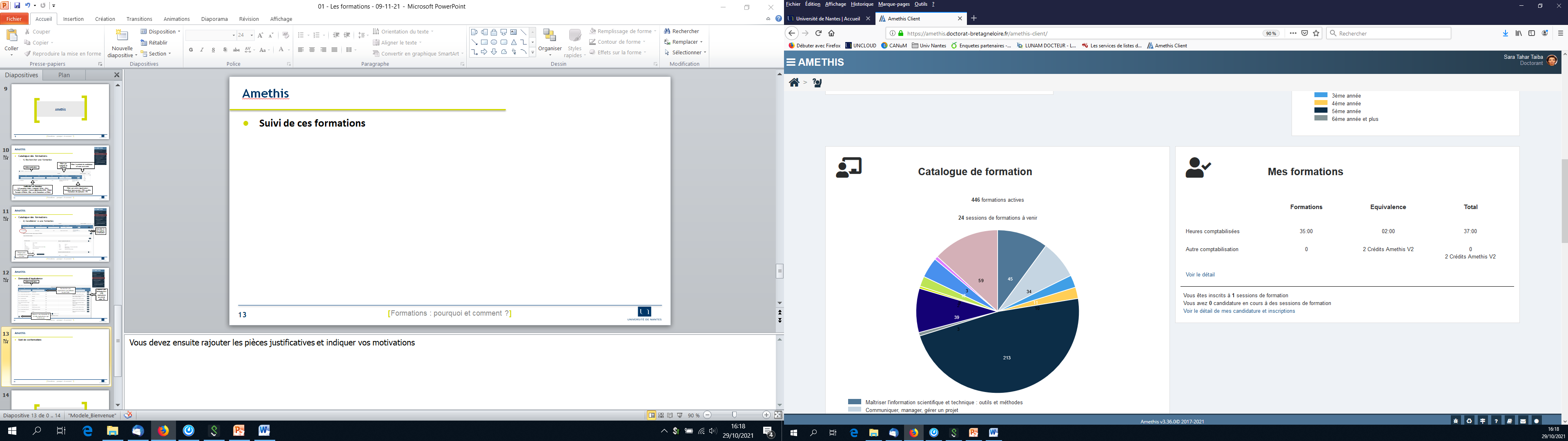 Suivi de ces formations et équivalence
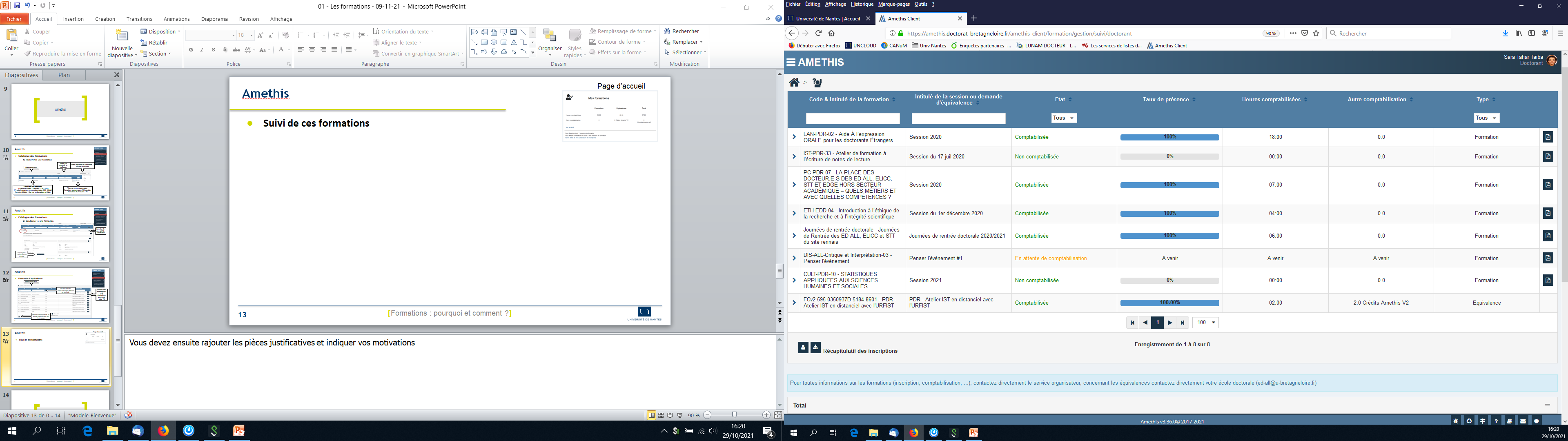 Télécharger une attestation par formation comptabilisée
Collège Doctoral Pays de la Loire -
12
26 janvier 2023
Bonnes pratiques
Collège Doctoral Pays de la Loire
13
26 janvier 2023
Echanges et discussions
Webinaire sur les formations à l’entrepreneuriat 
le 9 février 2023

D’autres besoins ?
Collège Doctoral Pays de la Loire -